Matemática aplicada À Economia – 27ª aula
Professor Ricardo luis Chaves feijó
Diagramas de fase de duas variáveis
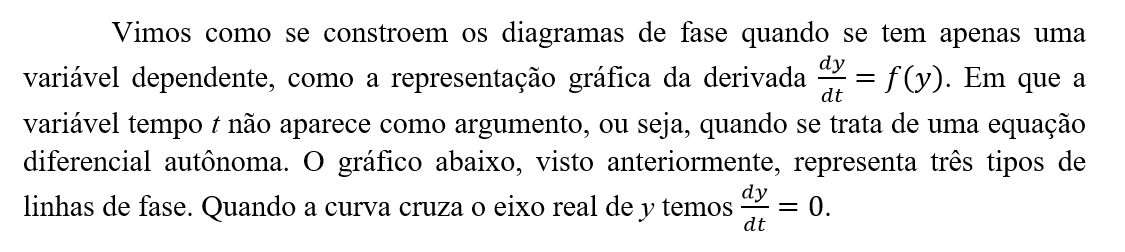 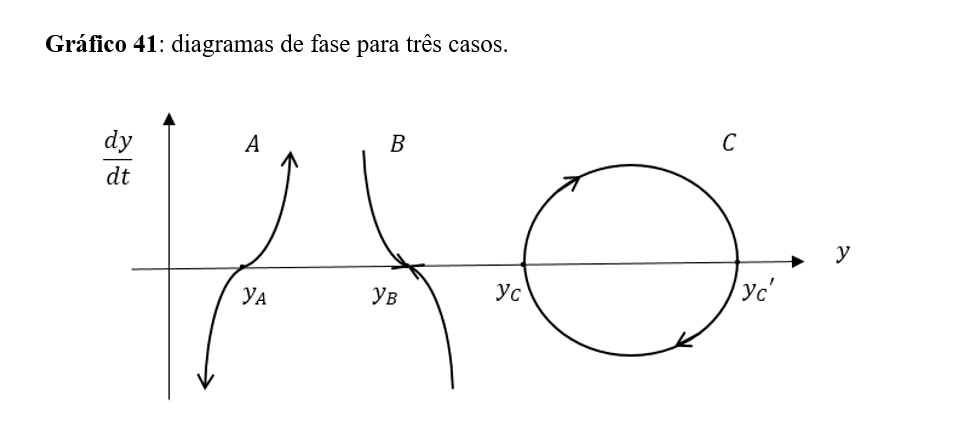 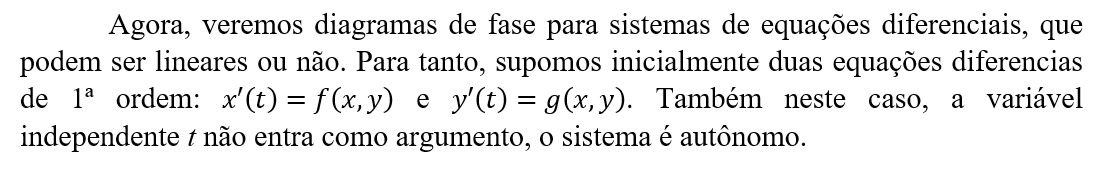 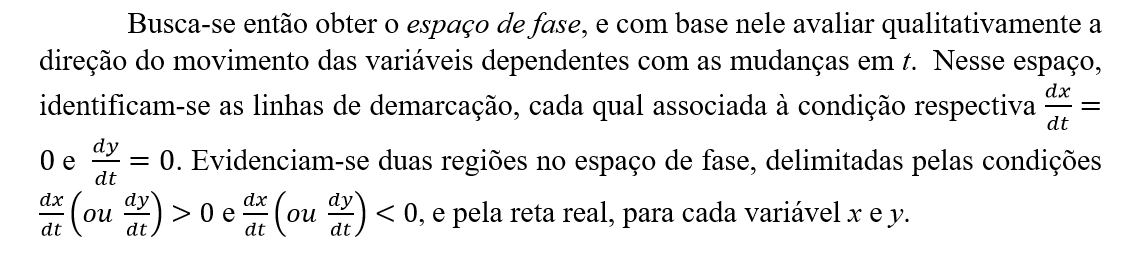 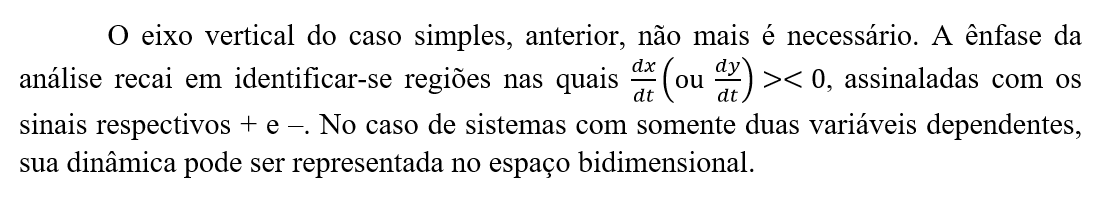 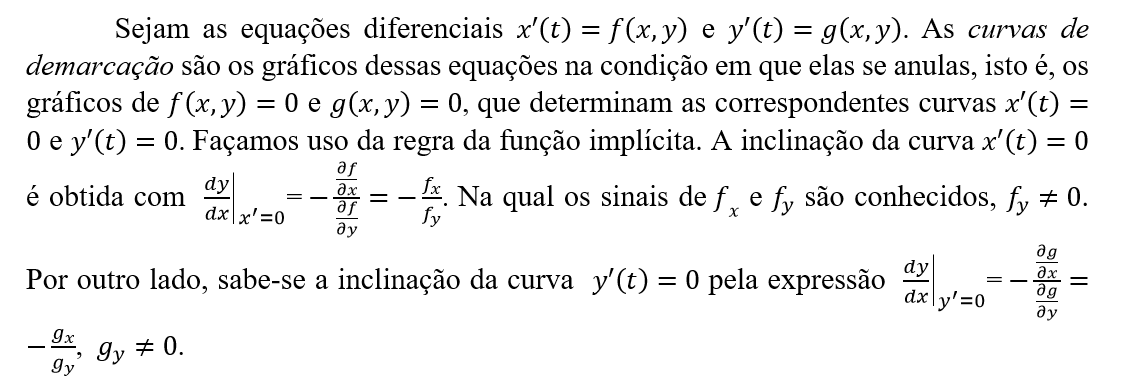 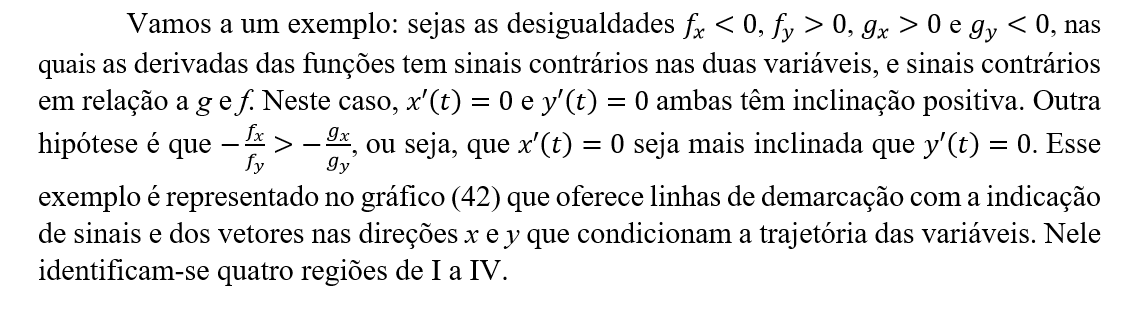 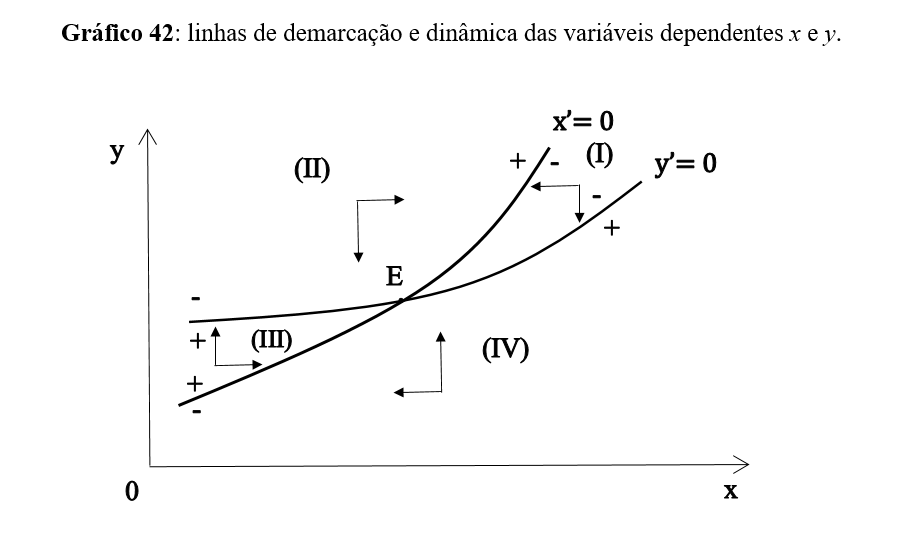 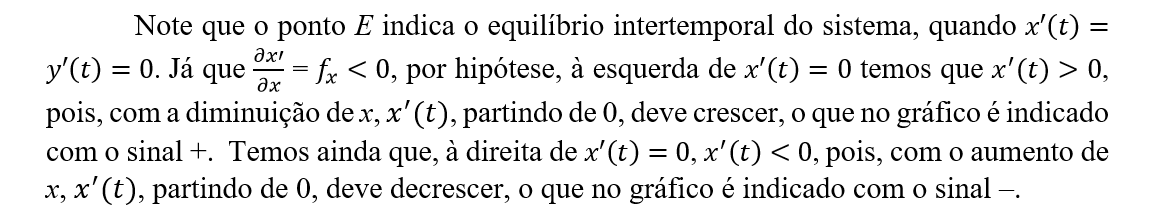 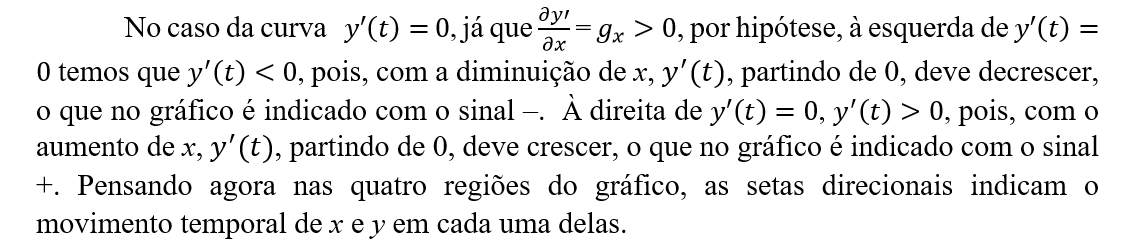 Linhas de fluxo
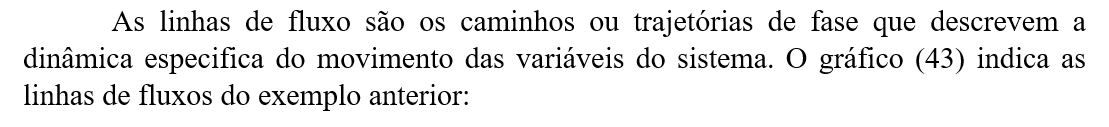 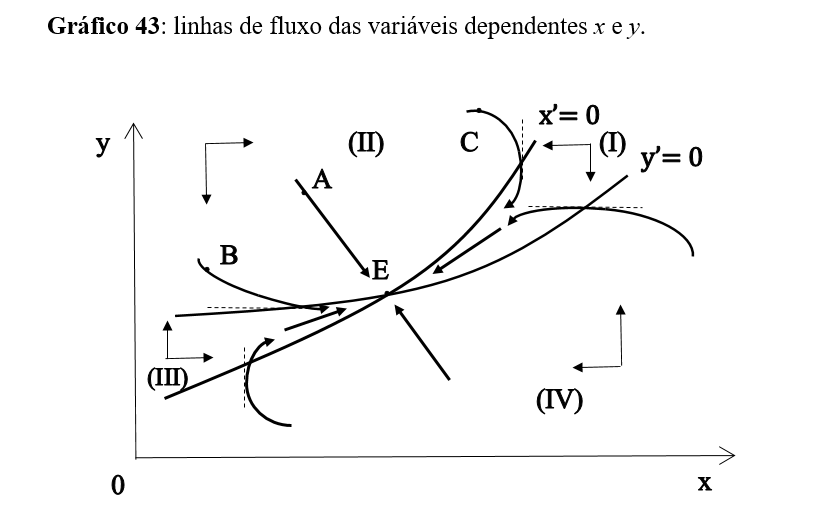 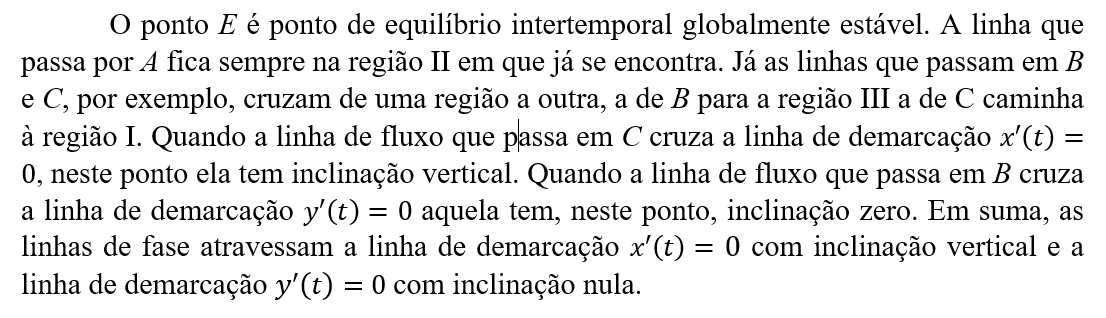 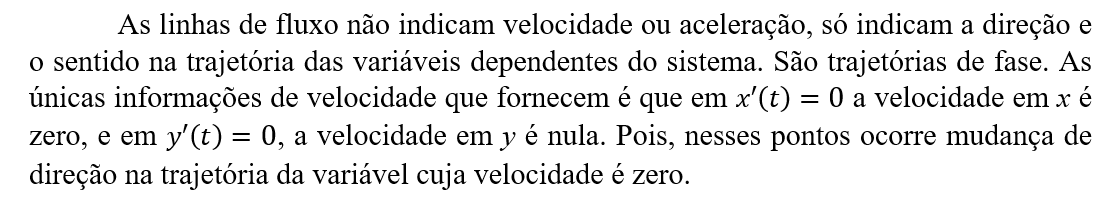 Tipos de equilíbrio
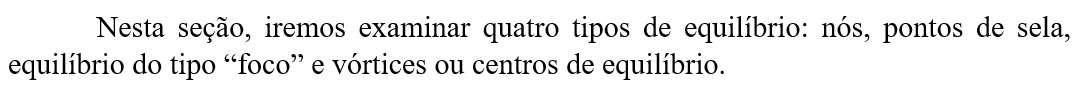 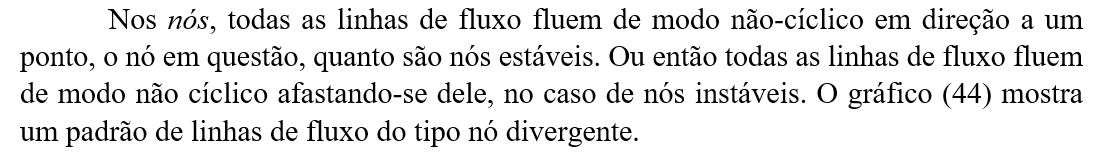 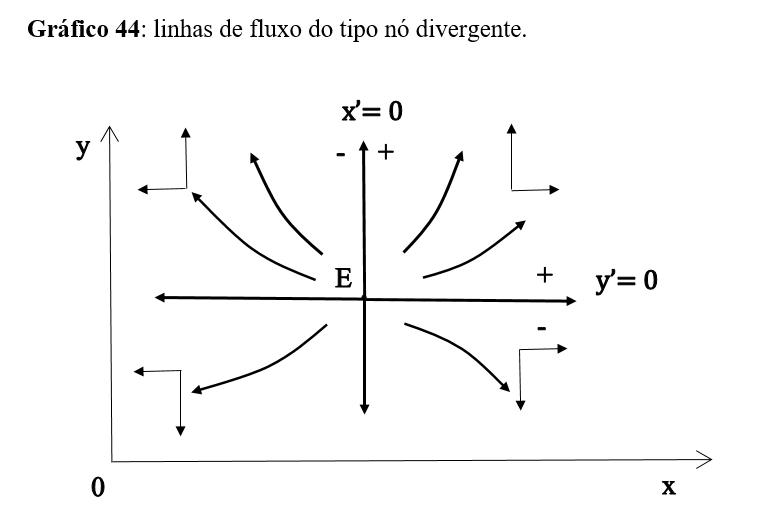 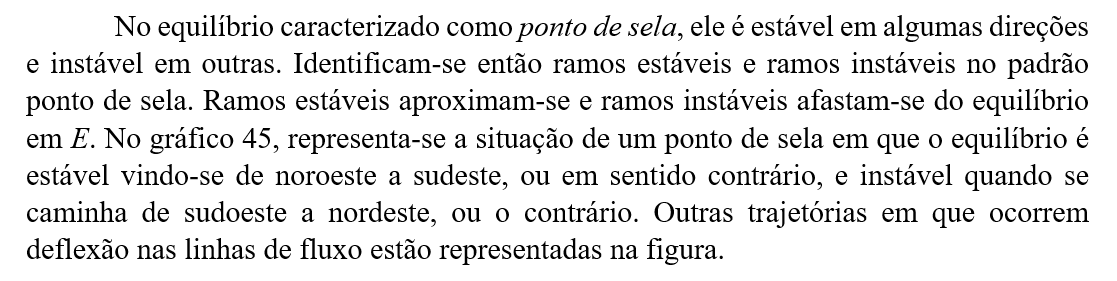 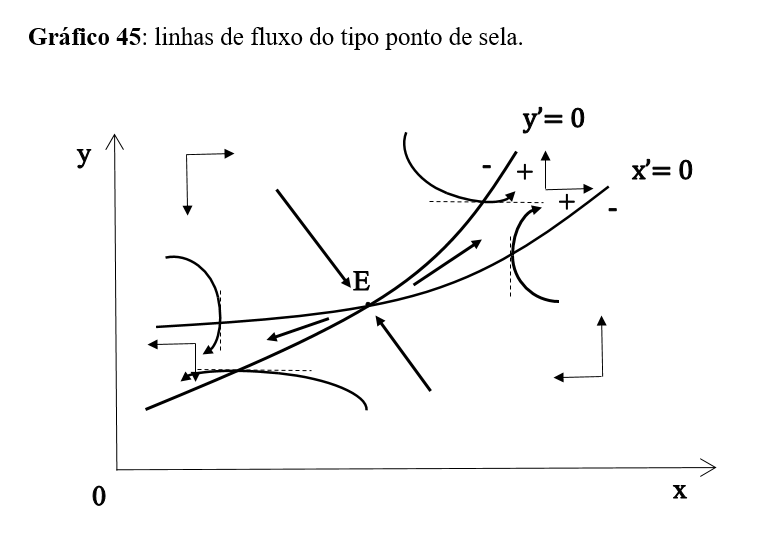 equilíbrio tipo foco
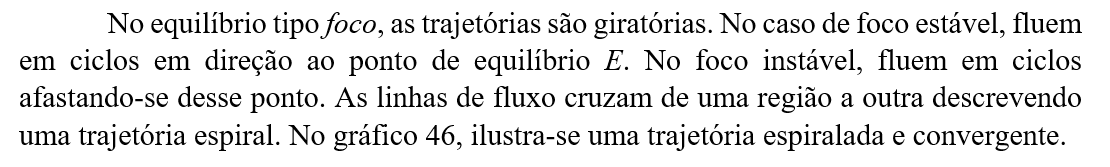 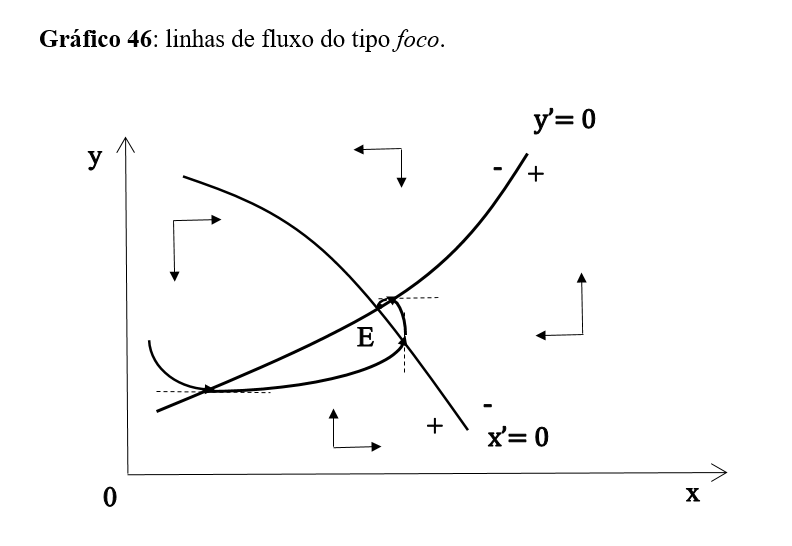 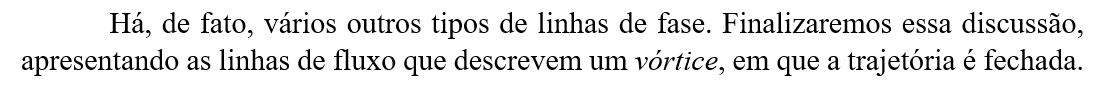 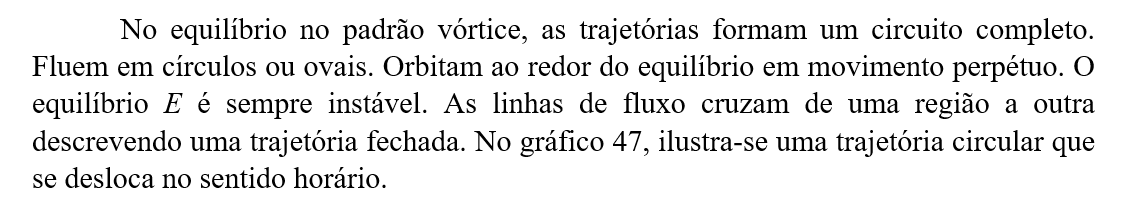 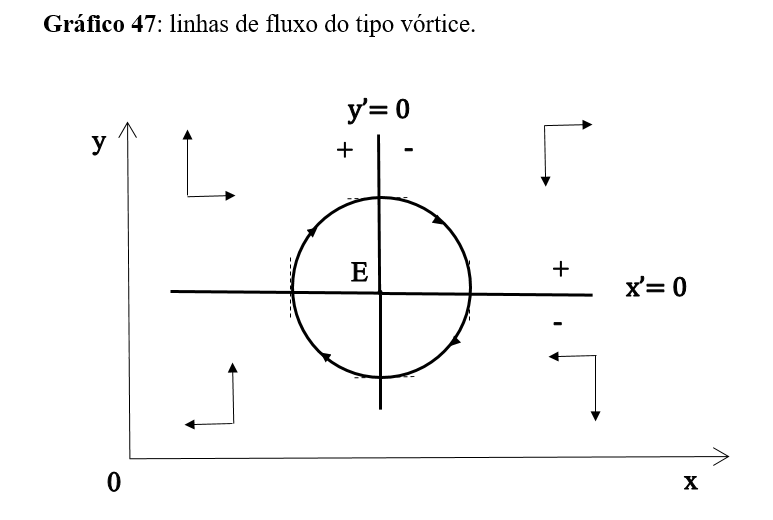 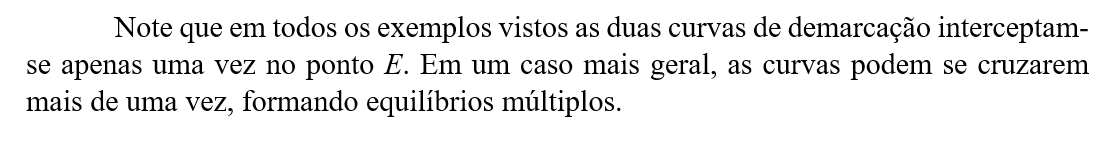